1
Unidad Especial
Regula Tu Barrio
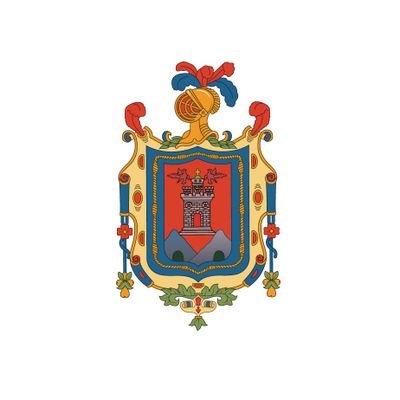 #RegulaTu Barrio
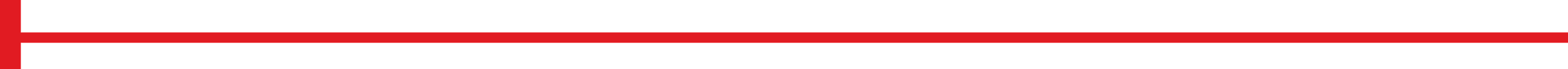 ASENTAMIENTO HUMANO DE HECHO Y CONSOLIDADO DE INTERÉS SOCIAL DENOMINADO : BARRIO “6  DE DICIEMBRE” A FAVOR DE SUS COOPROPIETARIOS
ADMINISTRACIÓN  ZONAL: EUGENIO ESPEJO -  PARROQUIA: KENNEDY
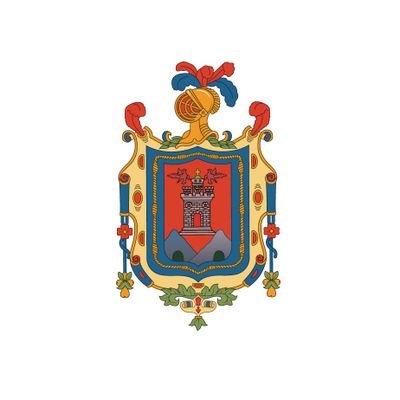 #RegulaTu Barrio
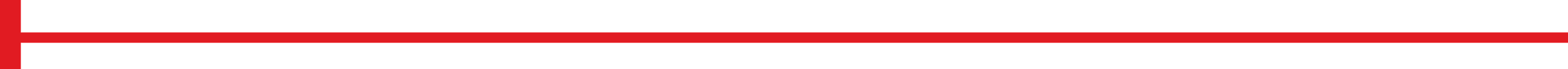 ASENTAMIENTO HUMANO DE HECHO Y CONSOLIDADO DE INTERES SOCIAL DENOMINADO BARRIO “6 DE DICIEMBRE”
ADMINISTRACIÓN  ZONAL: EUGENIO ESPEJO -  PARROQUIA: LA KENNEDY
INFORMACIÓN DEL ASENTAMIENTO:
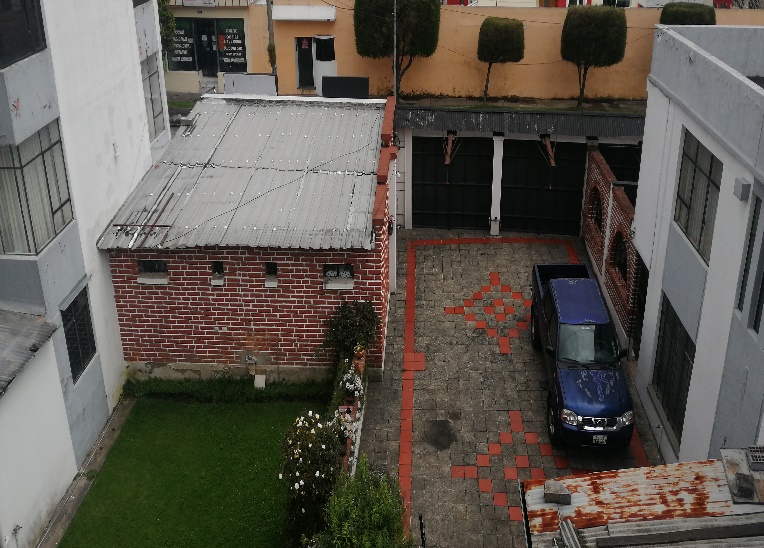 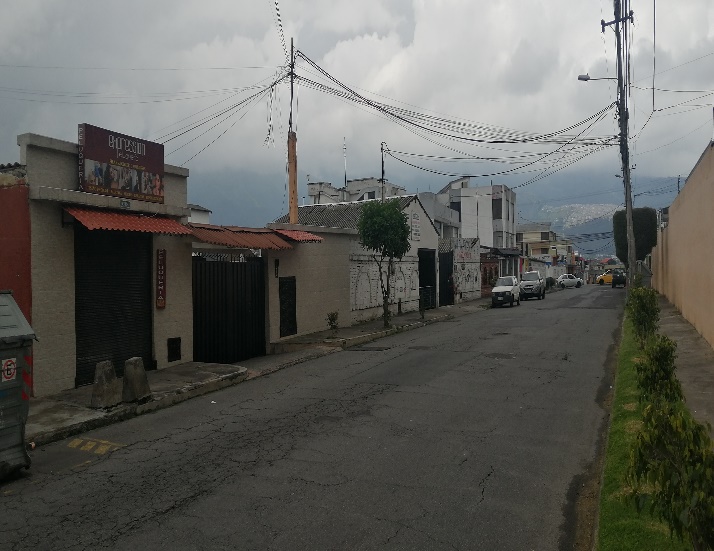 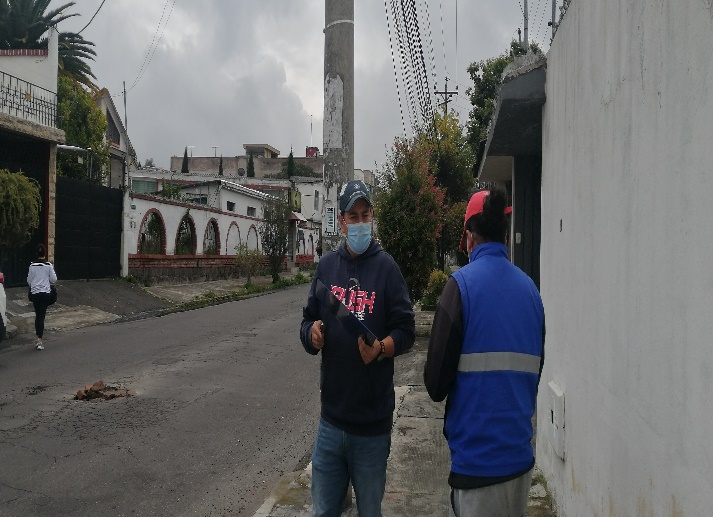 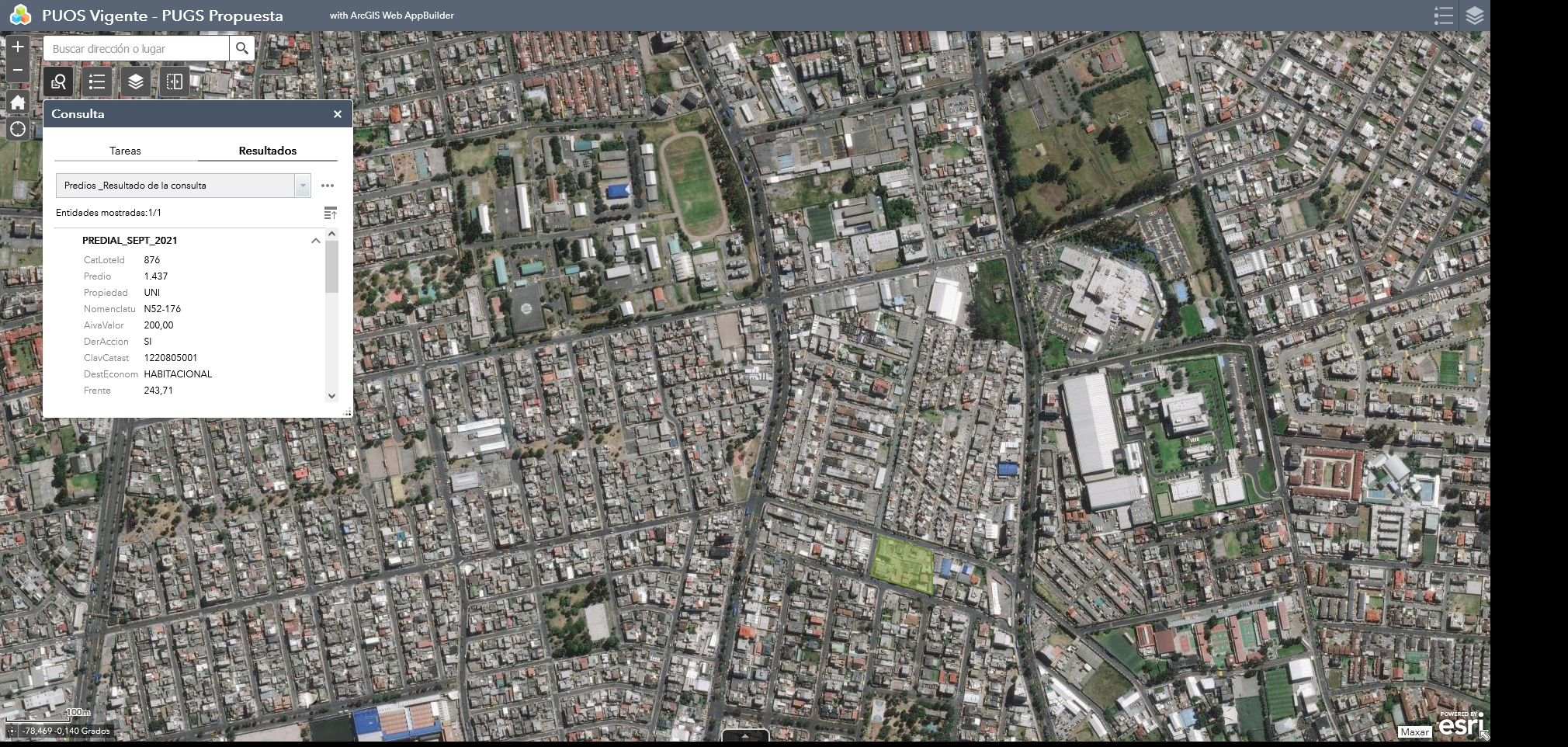 AHHyC 6 de Diciembre
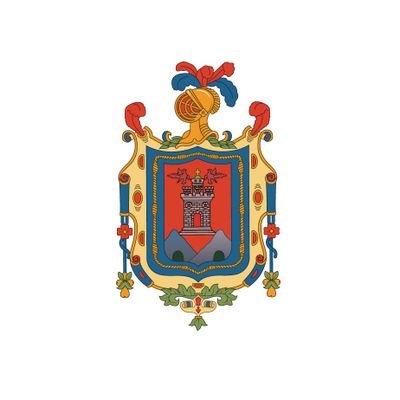 #RegulaTu Barrio
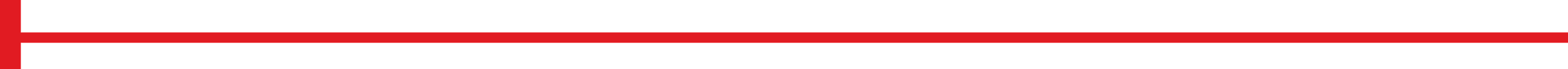 ASENTAMIENTO HUMANO DE HECHO Y CONSOLIDADO DE INTERES SOCIAL DENOMINADO BARRIO “6 DE DICIEMBRE”
ADMINISTRACIÓN  ZONAL: EUGENIO ESPEJO -  PARROQUIA: LA KENNEDY
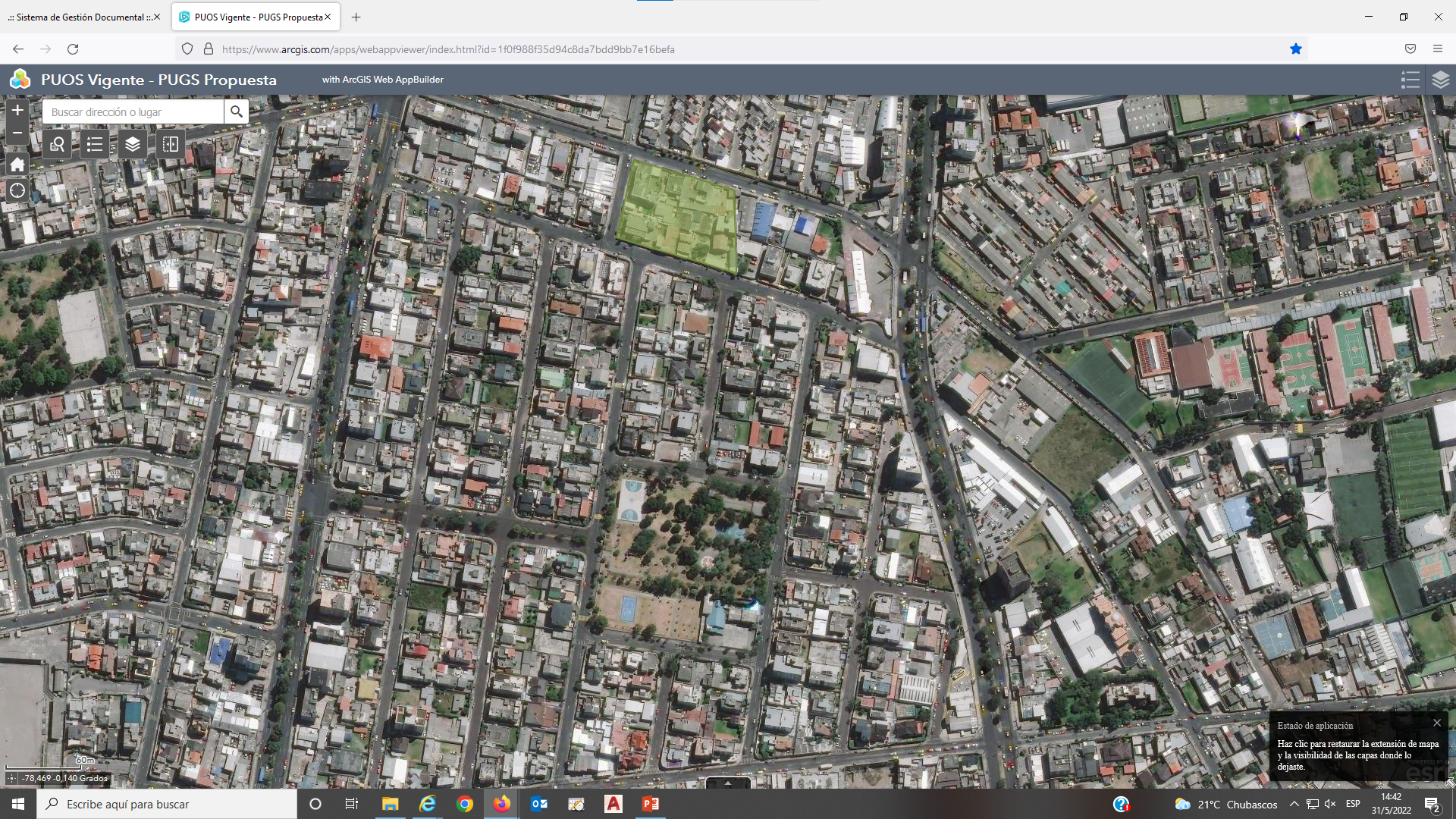 ÁREA VERDE
AHHYC 6 de DICEIMBRE
CALLE JUAN PROCEL
LEYENDA:
ÁREA VERDE A  200 M
DISTANCIA
ÁREA VERDE
CALLE PURUHANTA
SENDERO LA QUEBRADA
CALLE RIO CACHABI
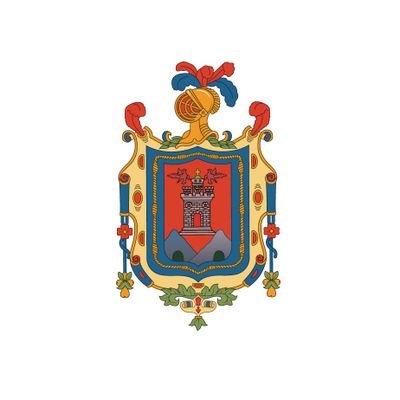 #RegulaTu Barrio
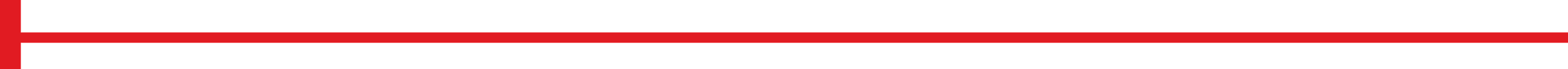 ASENTAMIENTO HUMANO DE HECHO Y CONSOLIDADO DE INTERES SOCIAL DENOMINADO BARRIO “6 DE DICIEMBRE”
ADMINISTRACIÓN  ZONAL: EUGENIO ESPEJO -  PARROQUIA: LA KENNEDY
ZONIFICACIÓN:
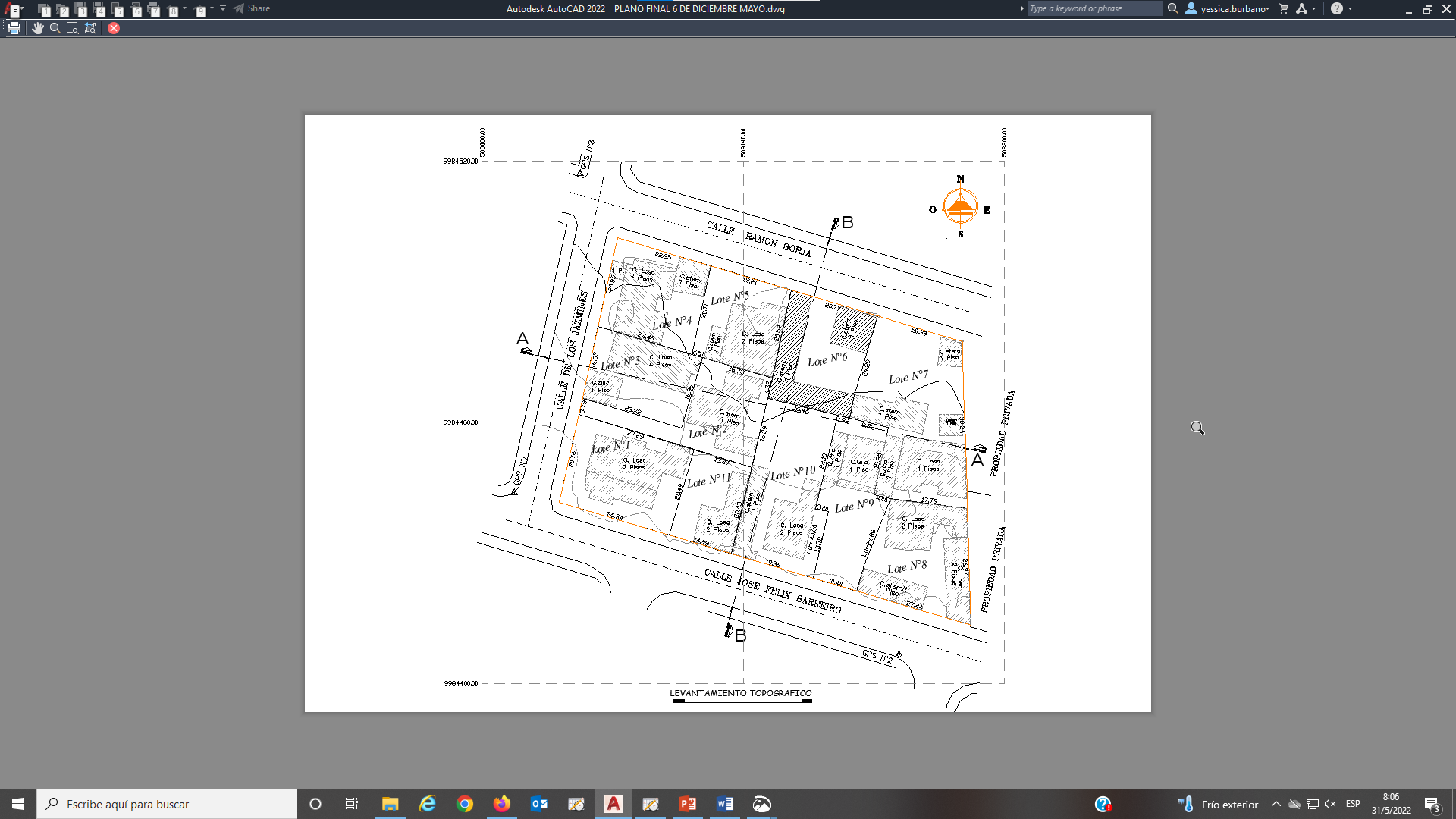 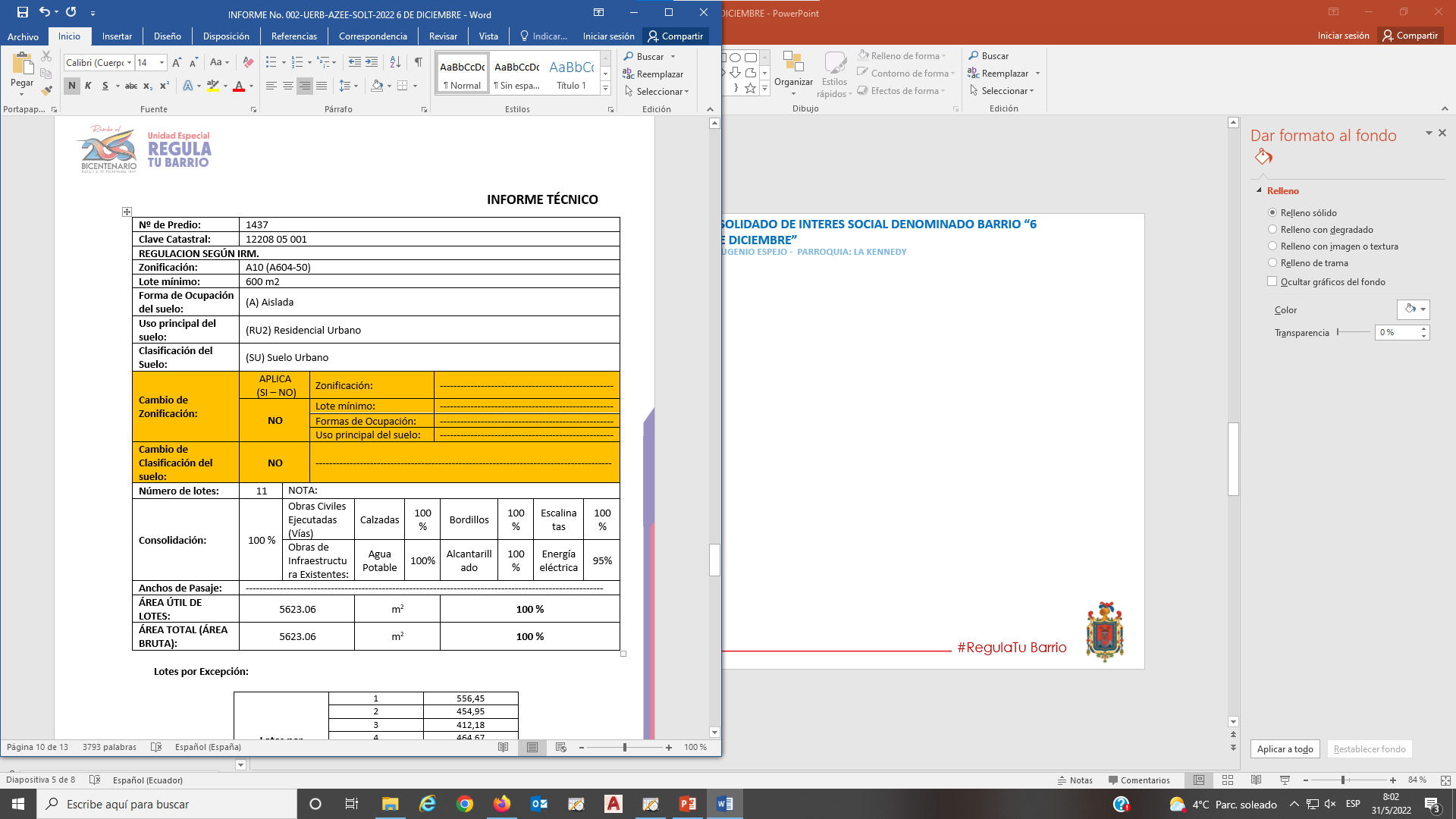 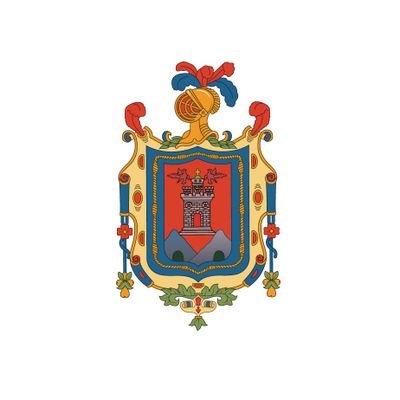 #RegulaTu Barrio
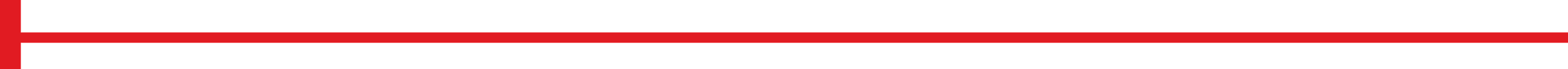 ASENTAMIENTO HUMANO DE HECHO Y CONSOLIDADO DE INTERES SOCIAL DENOMINADO BARRIO “6 DE DICIEMBRE”
ADMINISTRACIÓN  ZONAL: EUGENIO ESPEJO -  PARROQUIA: LA KENNEDY
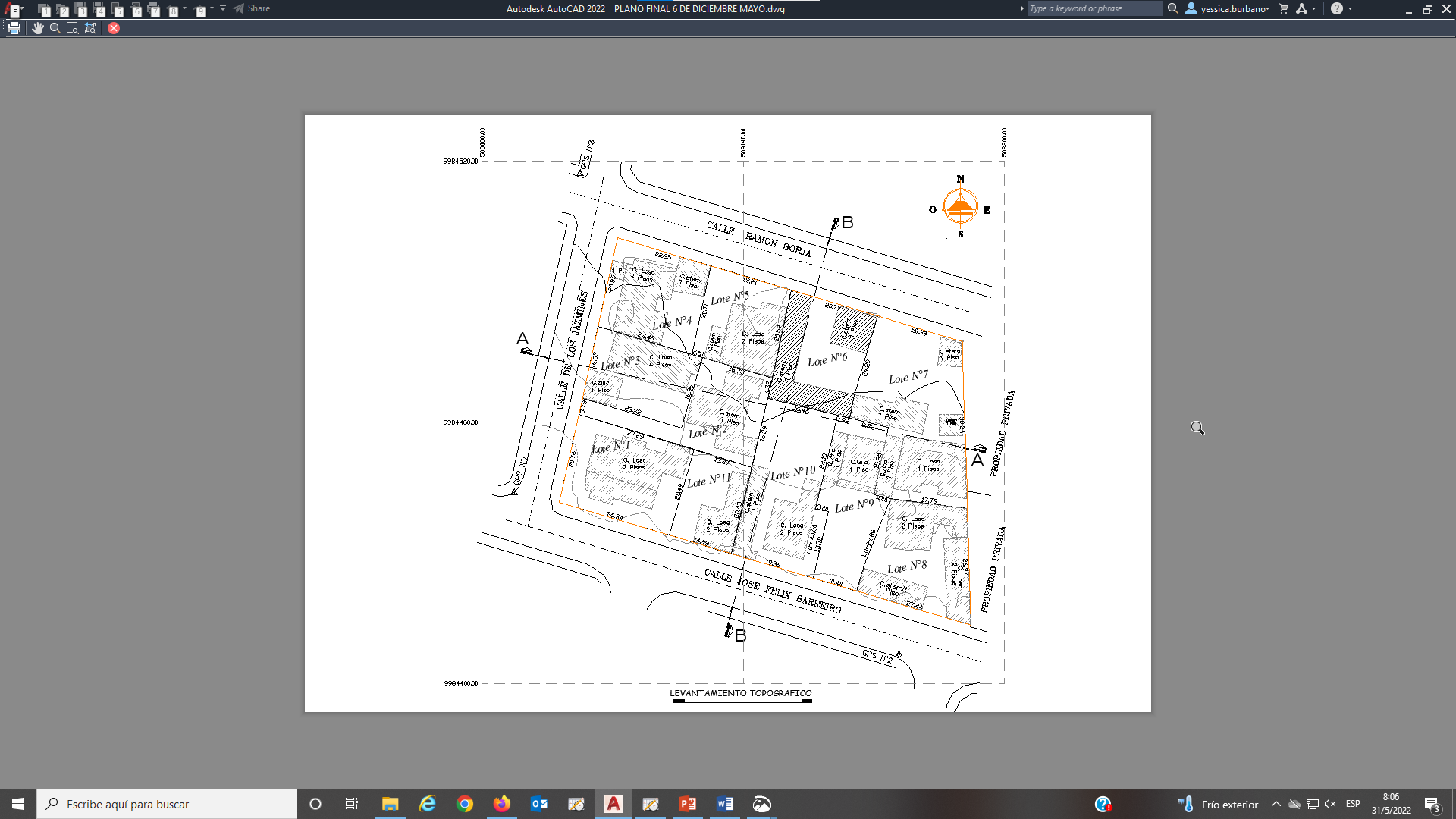 Pasaje N68C
Pasaje N68B
N64O
Calle N64H
N64L
LEYENDA
MACROLOTE
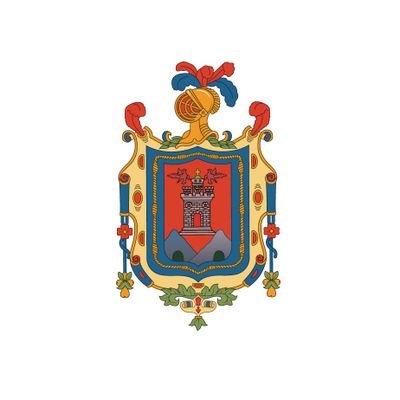 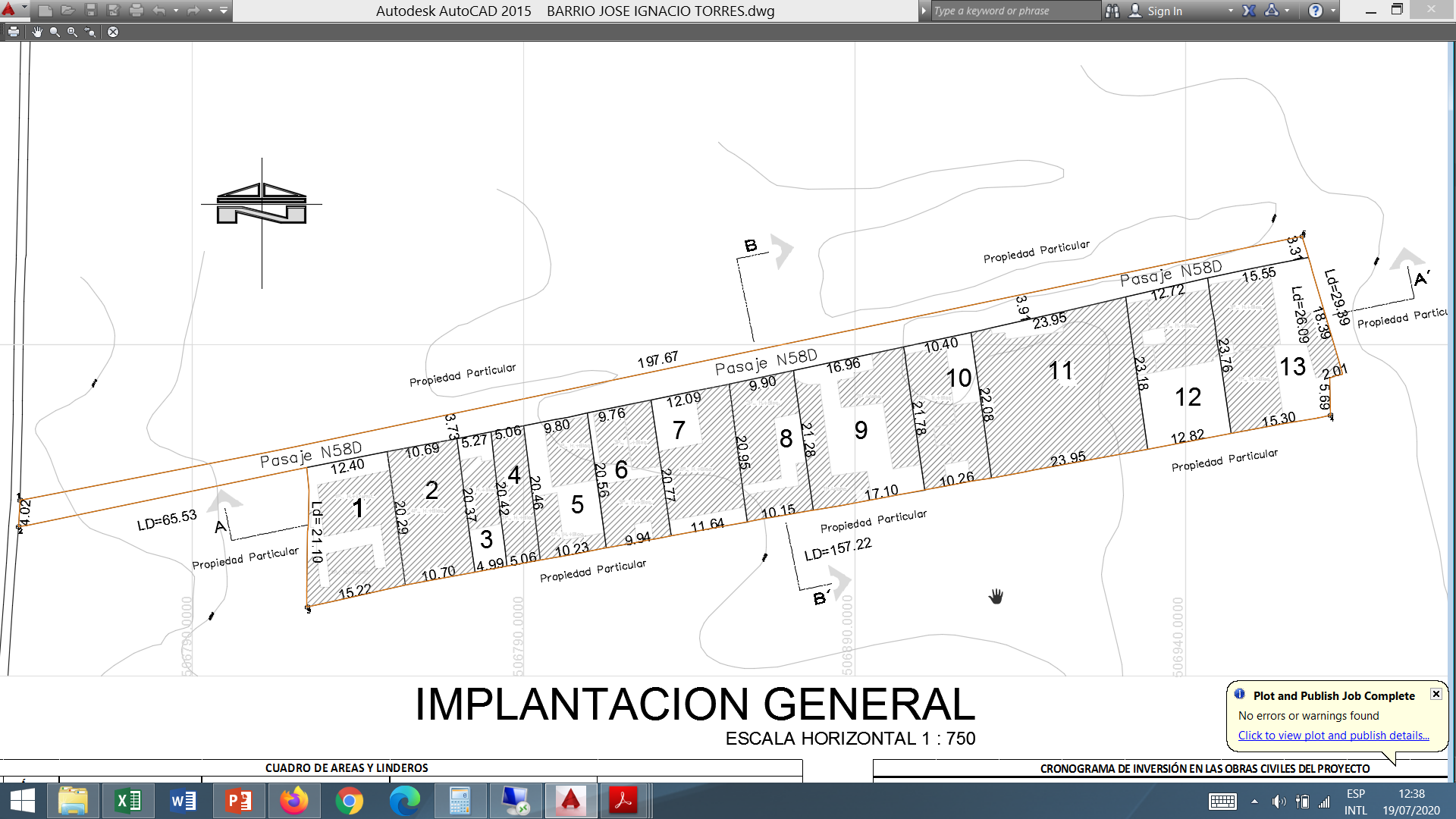 CONSTRUCCIONES
#RegulaTu Barrio
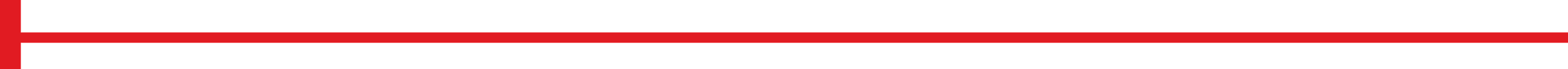 ASENTAMIENTO HUMANO DE HECHO Y CONSOLIDADO DE INTERES SOCIAL DENOMINADO BARRIO “6 DE DICIEMBRE”
ADMINISTRACIÓN  ZONAL: EUGENIO ESPEJO -  PARROQUIA: LA KENNEDY
LOTES POR EXCEPCIÓN:
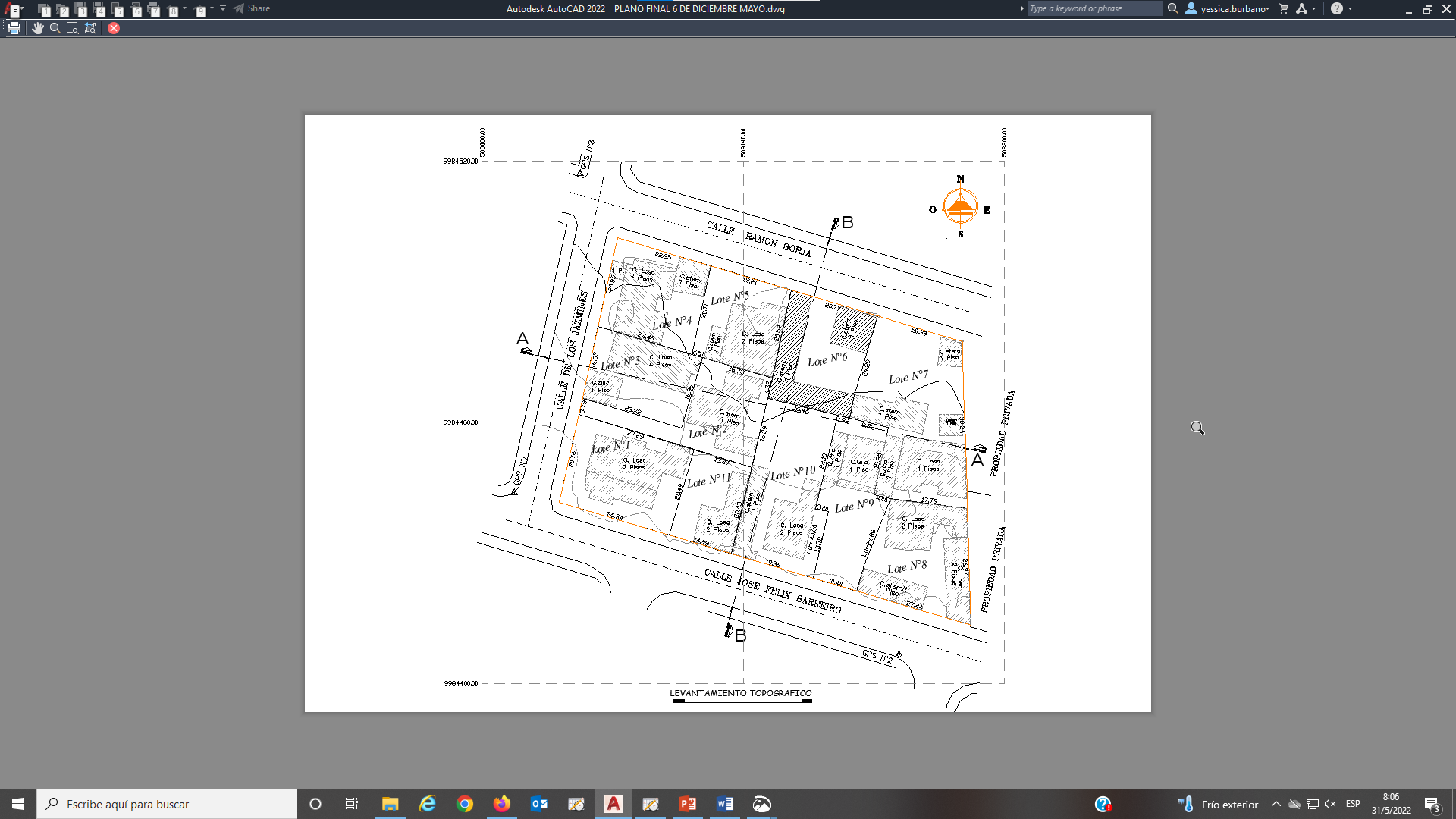 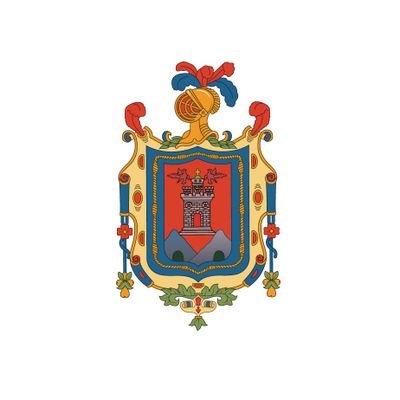 #RegulaTu Barrio
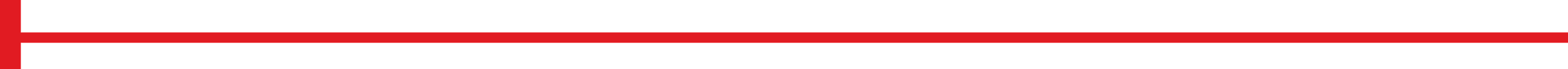 ASENTAMIENTO HUMANO DE HECHO Y CONSOLIDADO DE INTERES SOCIAL DENOMINADO BARRIO “6 DE DICIEMBRE”
ADMINISTRACIÓN  ZONAL: EUGENIO ESPEJO -  PARROQUIA: LA KENNEDY
PLAN METROPOLITANO DE ORDENAMIENTO TERRITORIAL/ PMDOT
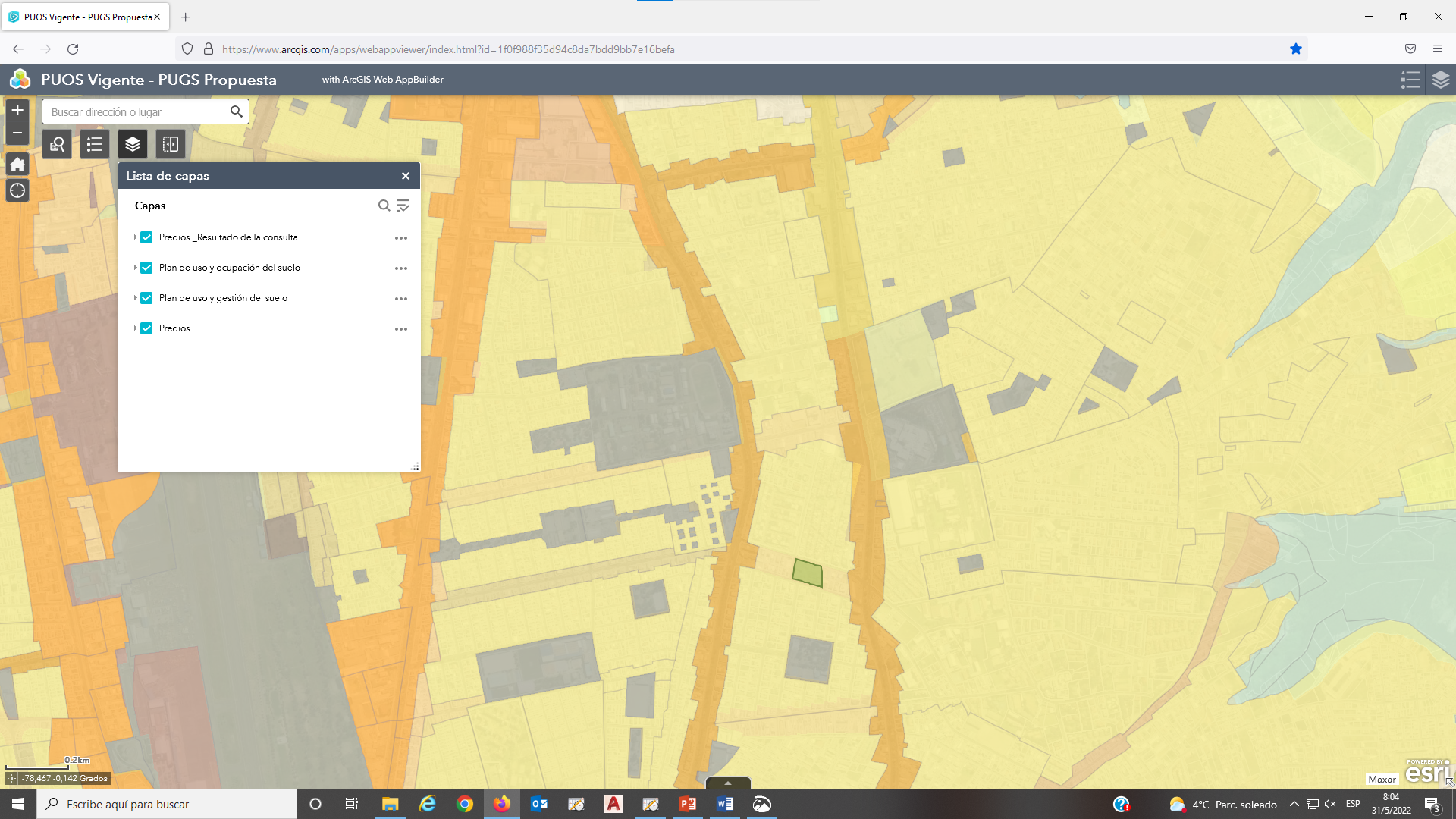 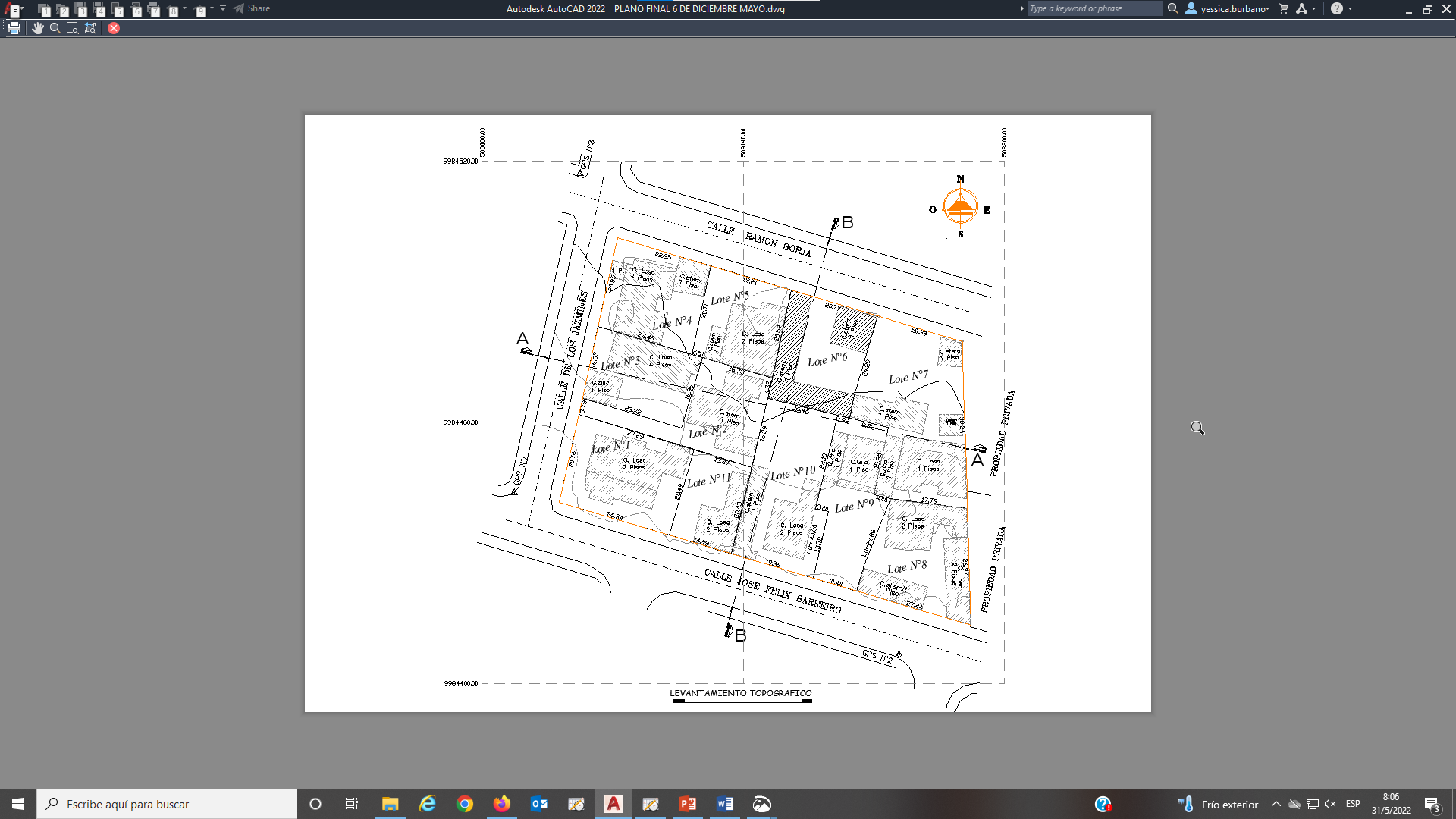 AHHyC  6 de Diciembre
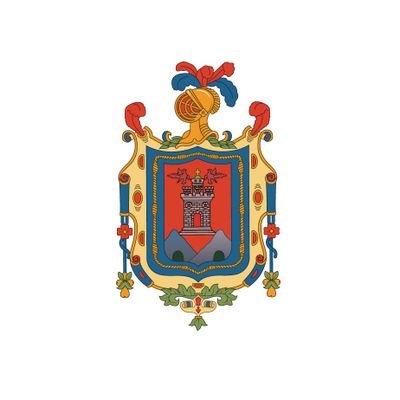 #RegulaTu Barrio
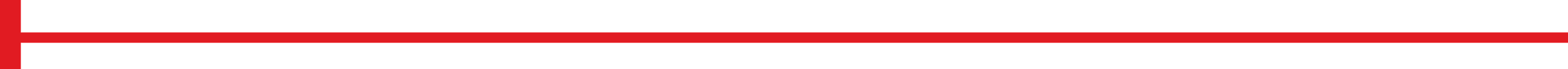